KING SAUD UNIVERSITY
COLLEGE OF APPLIED STUDIES AND COMMUNITY SERVICE
CT 1402
Lab sheet #6
1st  semester 1440-2018
Frequency Shift Keying (FSK)
BY: T. Elham Sunbu
OUTLINE:
FSK model
FSK Modulator
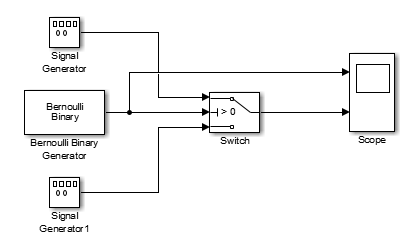 FSK Modulator
Implement a BFSK modulation that use the following carriers:
fc1 = 100 Hz    and     fc2 = 20Hz
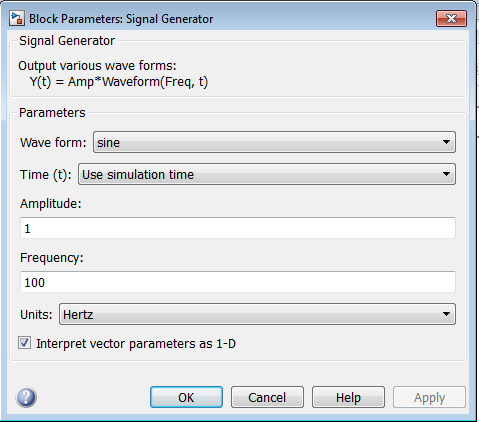 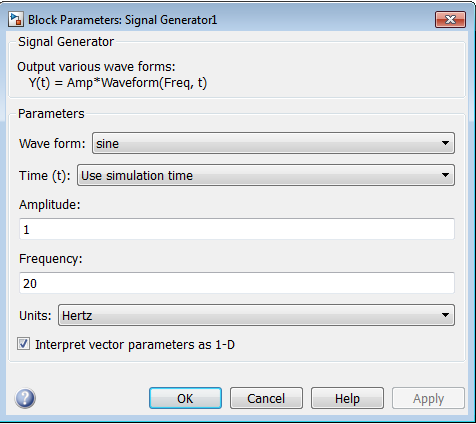 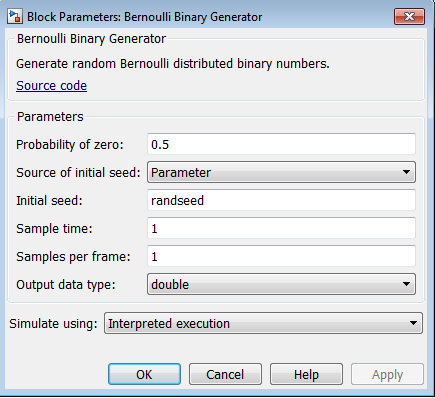 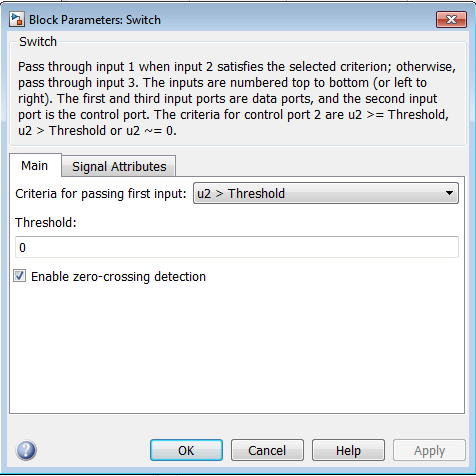 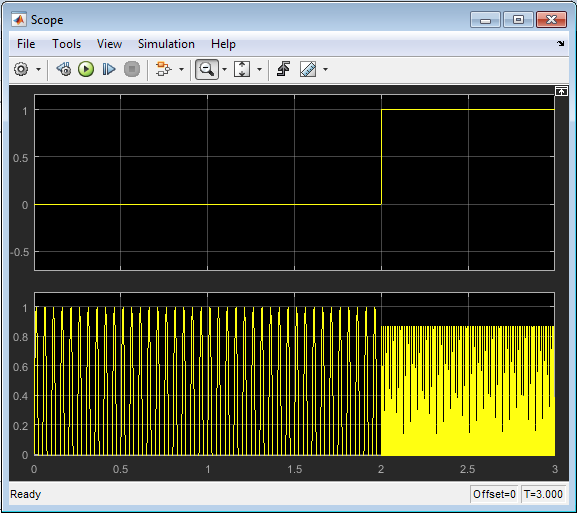 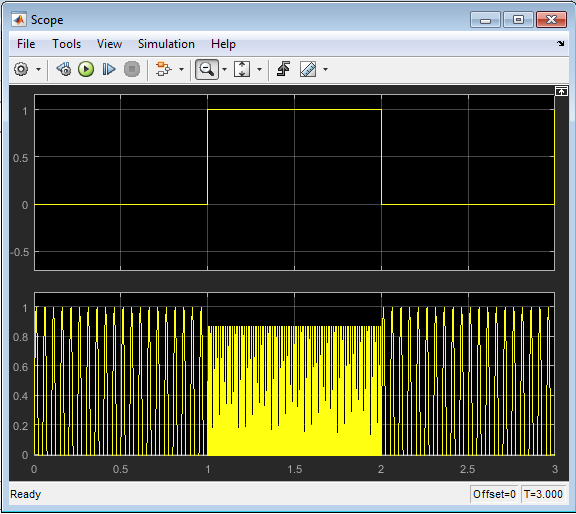 Evaluation
fc1 = 180 Hz    and     fc2 = 50Hz
Any Question?